Волонтер – це стиль    життя!
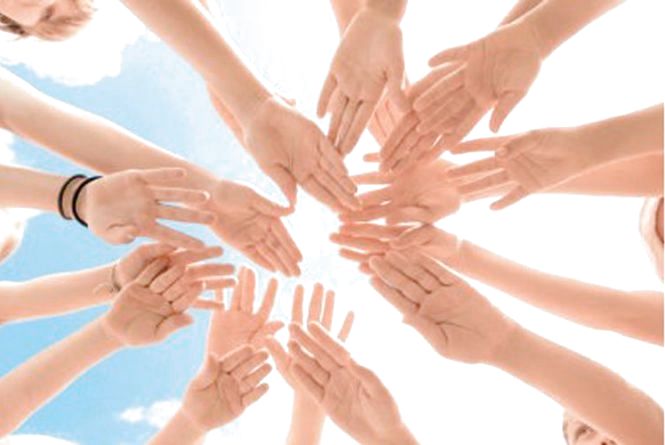 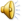 Ми – волонтерський загін «Милосердя»
Дунаєвецька ЗОШ
 І-ІІІ ступенів №4
МИ – ВОЛОНТЕРИ «МИЛОСЕРДЯ»!
Волонтери Дунаєвецької ЗОШ І-ІІІСТУПЕНІВ №4 Працюють по  впровадженню здорового способу життя у суспільстві,працюють з дітьми з особливими потребами; діти –сироти,діти малозабезпечені,ветерани,люди похилого віку
Ти-Волонтер
Ти твориш добро,даруючи радість усім,Ти ділишся щастям,і серцем своїмТи твориш добро, даруєш надію,Ти твориш любов,ти здійснюєш мрії.Душею і серцем ти завжди із ними,Для них ти є друг,і сім’я,і родинаТи наче те сонце,що гріє весноюДля них ти як Ангел що завжди з тобою
Ти рук не опустиш, ти йдеш до мети,Щаслива дитина ,щасливий і тиЗ дитячих сердець погане ти стер.Ти добра людина,ти-ВОЛОНТЕР
ЯКИЙ  ЧАРІВНИЙ   ДИВОВИЖНИЙ   СВІТ!               І МИ   НА ЦІЙ   ПЛАНЕТІ ЛЮДИ!
Наш девіз
Ти віриш у себе?
- Вірю!
- Ти вмієш дружити?
- Вмію!
- Ти можеш навчити? 
- Можу!
- В біді якщо друг?
- Допоможу!
- Чого ти боїшся?
- Нічого!
А буде нелегко!
-Знаю!
-І все це бажаєш?
-Бажаю!
- Тож з нами коли?
- Від тепер!
- Ім’я тобі як?
- ВОЛОНТЕР!
Приймали участь у регіональному конкурсі “Благодійна Хмельниччина-2018р.
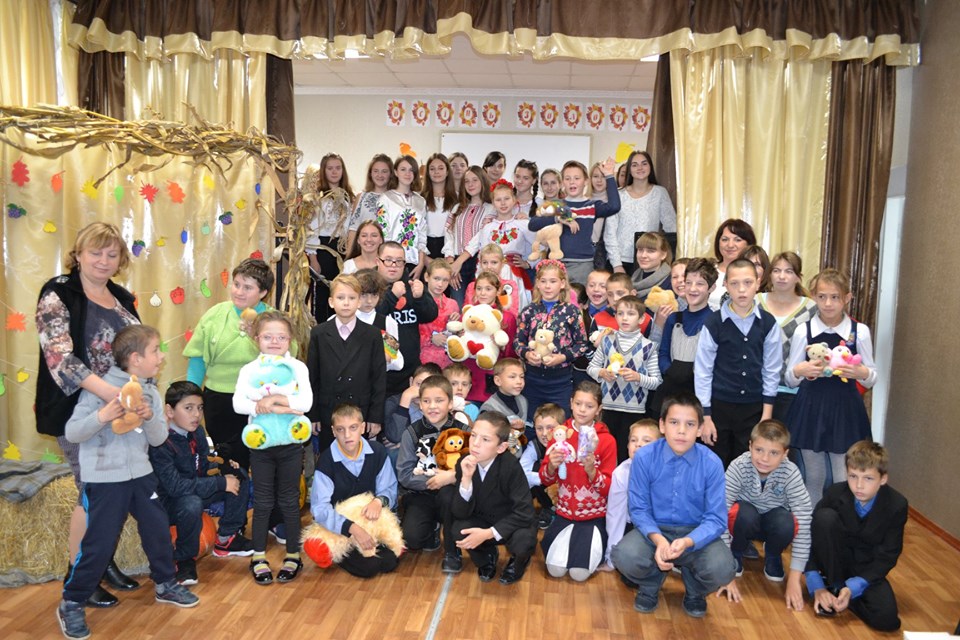 Акція «Променні  гідності» Вшанування пам’яті Героїв Небесної сотні.
Акція «Променні  гідності» Вшанування пам’яті Героїв Небесної сотні.
Волонтер – це людина, яка несе віру в добро, надію в майбутнє і любов до оточуючих! 1 жовтня-День Ветеранів та людей похилого віку.
Доброта і милосердя завжди необхідні обездоленим людям…
Акція «Серце до серця»-це подія,яка збирає всіх добрих і щирих людей,які хочуть допомогти дітям. А допомога-це більше ніж,слова……»
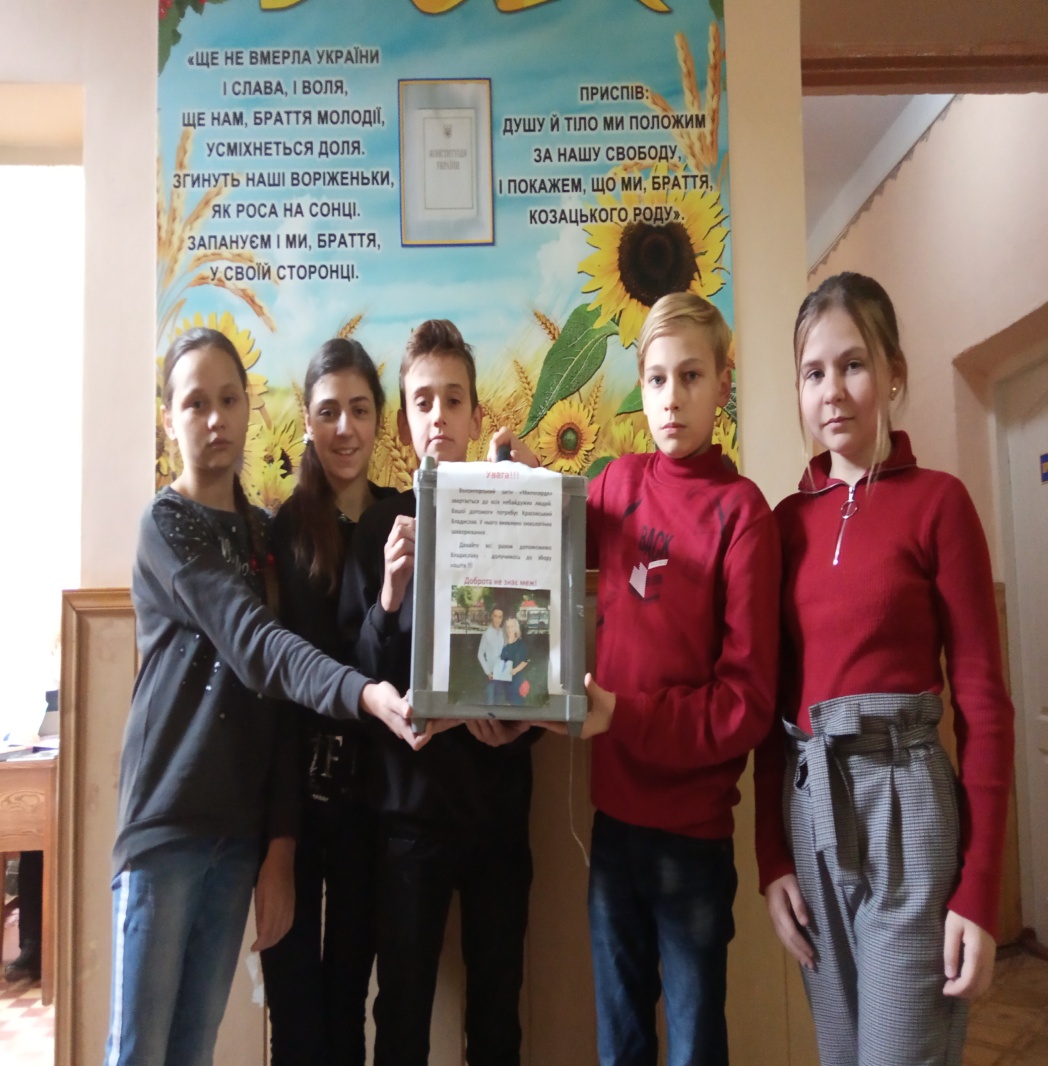 Збір коштів Красовському Владиславу
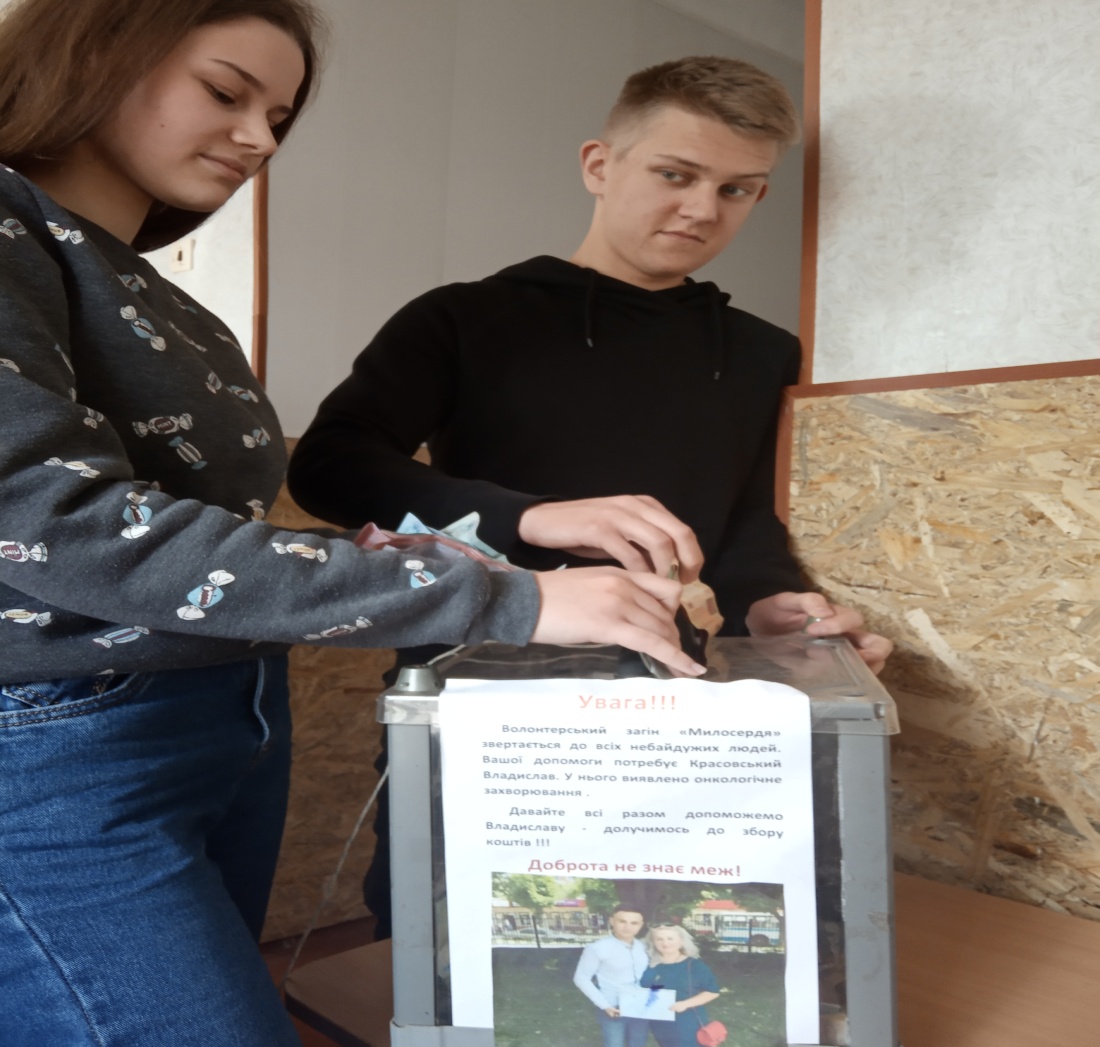 Проходить акція “Подаруй частинку серця”
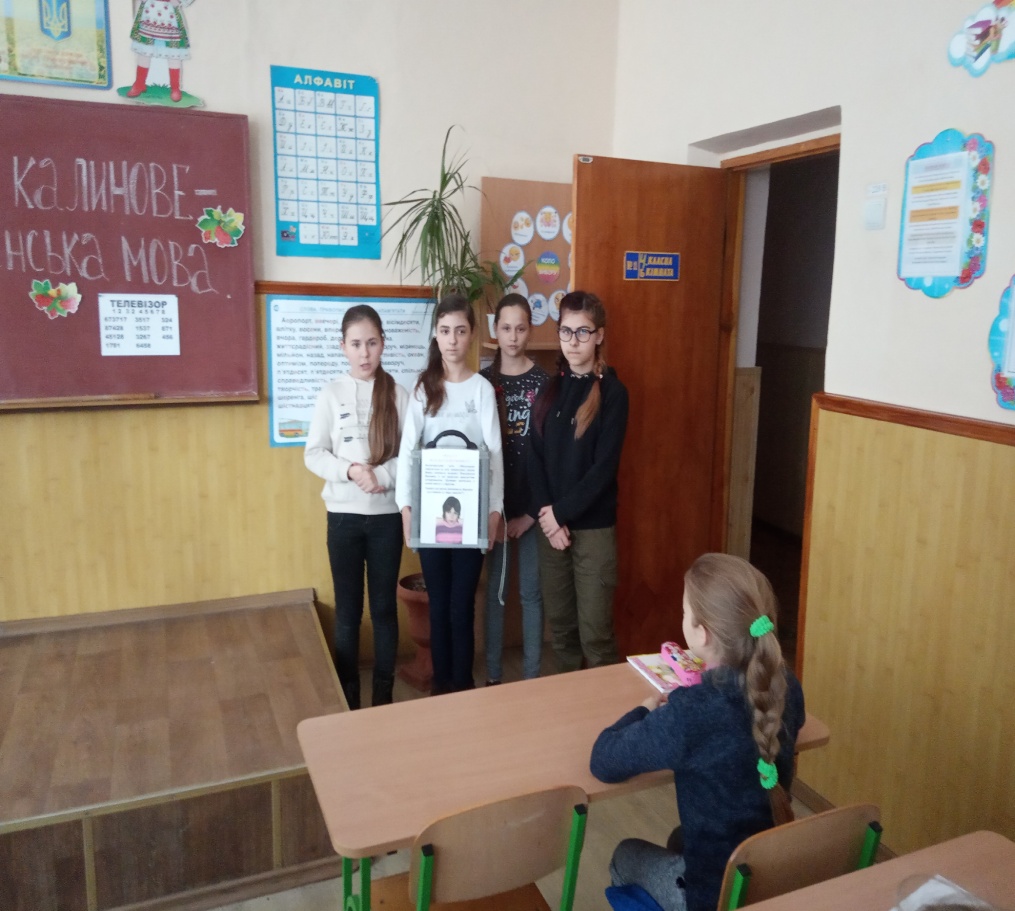 Волонтерський загін завітав з смаколиками
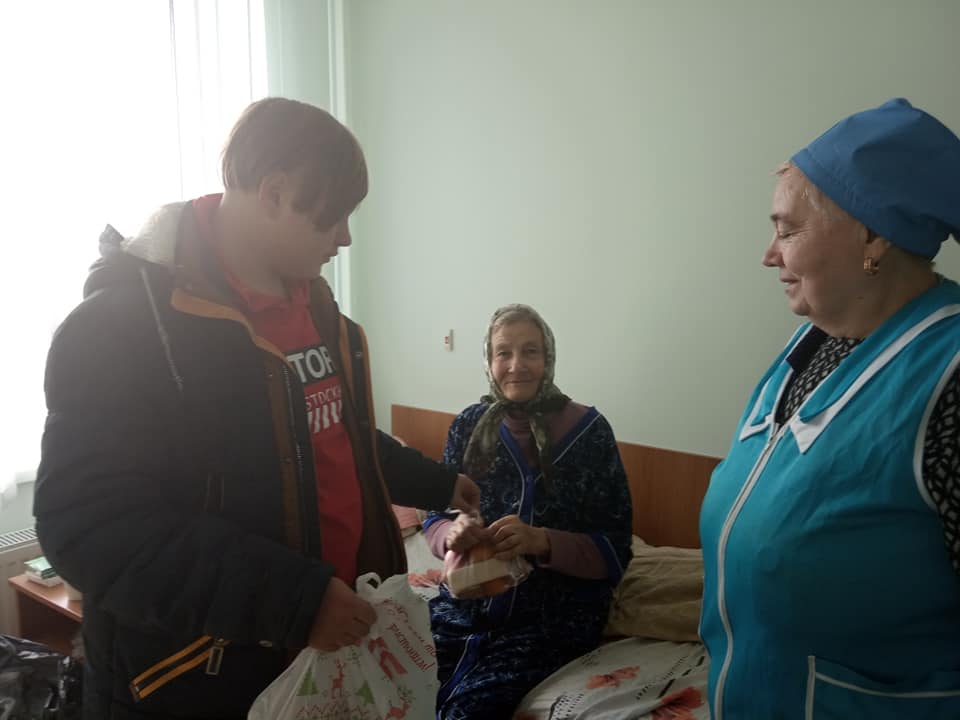 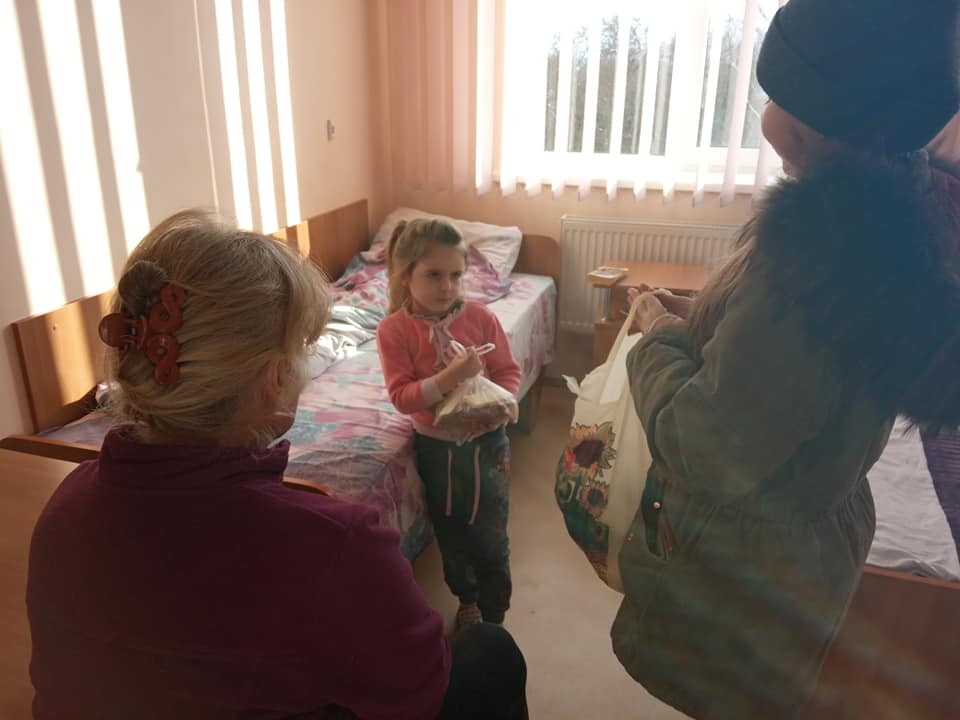 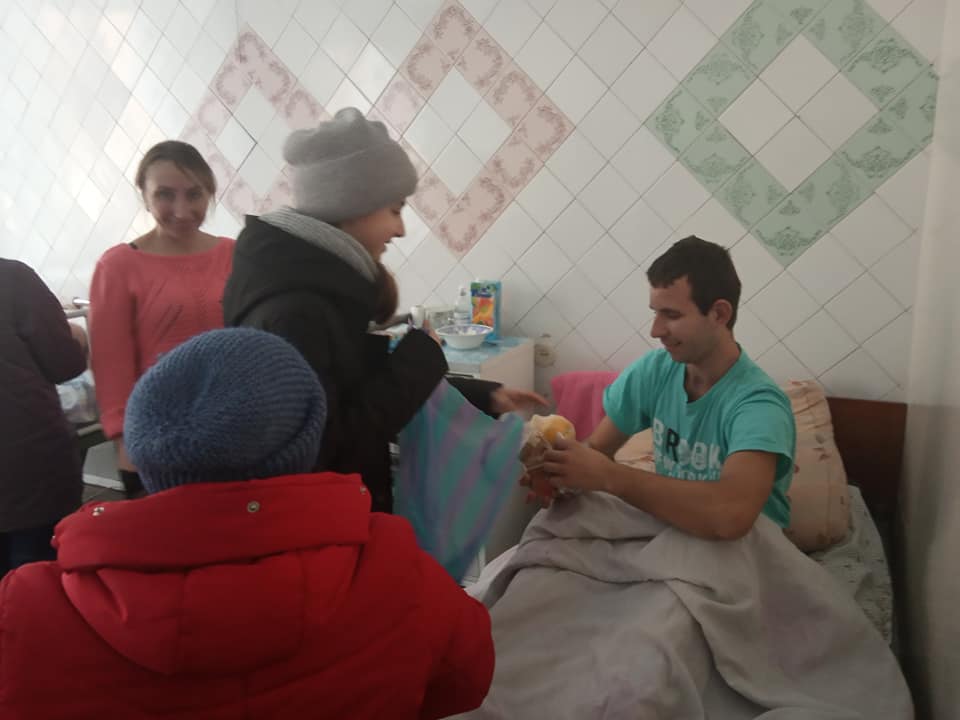 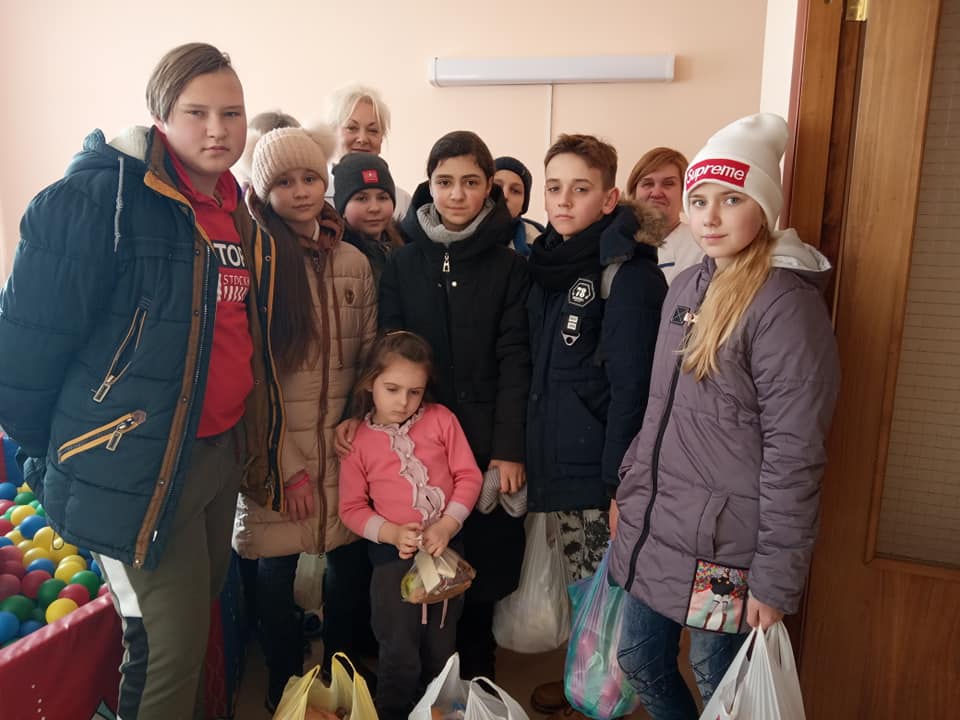 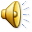